REM KĘPNO Sp. z o.o.
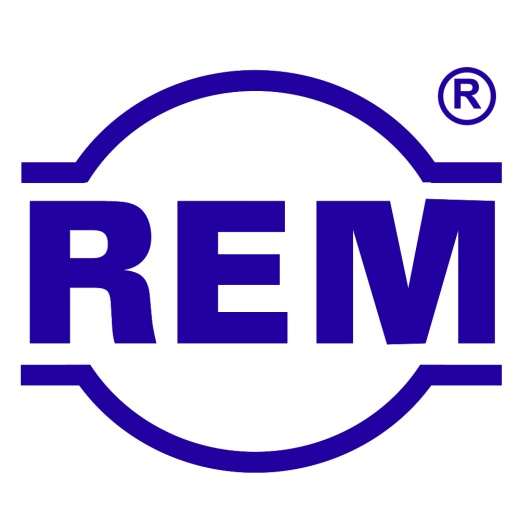 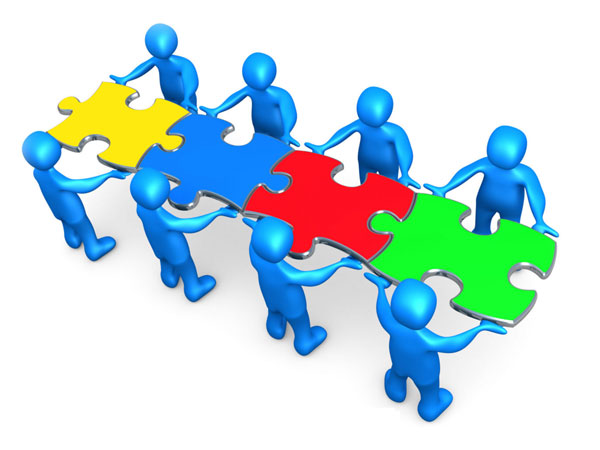 REM KĘPNO
Na rynku funkcjonujemy od 1999r. 
Firma budowlano- instalacyjna zatrudniająca średnio 60 osób
Uwierzytelnienie przez Prezesa Głównego Urzędu Miar  oraz      stanowiska do legalizacji wodomierzy od DN15 do DN150.
Własne wykwalifikowane ekipy hydrauliczne i wyspecjalizowana kadra inżynieryjno- techniczna
Każda inwestycja objęta polisą OC
CD
Po raz pierwszy radiowy odczyt wodomierzy wdrażaliśmy w 2009r. W Lubinie w SM Polne.
Wykonujemy również cały szereg robót budowlanych, od wewnętrznych robót instalacyjnych poprzez kompleksowe budowy budynków mieszkalnych wielorodzinnych i użyteczności publicznej.
Nasza profesjonalność oraz wieloletnie doświadczenie powoduje, że jesteśmy znaną firmą w Polsce, w branży wodomierzowej i instalacyjnej. Często realizowaliśmy kontrakty, którym nie podołały firmy wcześniej wybrane w przetargu.
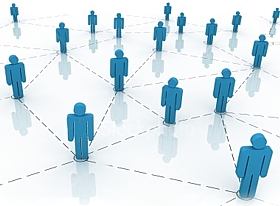 Wybrane osiągnięcia
Przez kolejne lata ( 2006, 2007, 2008, 2011, 2012 ) otrzymywaliśmy potwierdzenie przynależności naszej firmy do elitarnego klubu Gazel Biznesu, grona najdynamiczniej rozwijających się firm.
Otrzymaliśmy Certyfikat „Przejrzysta Firma”
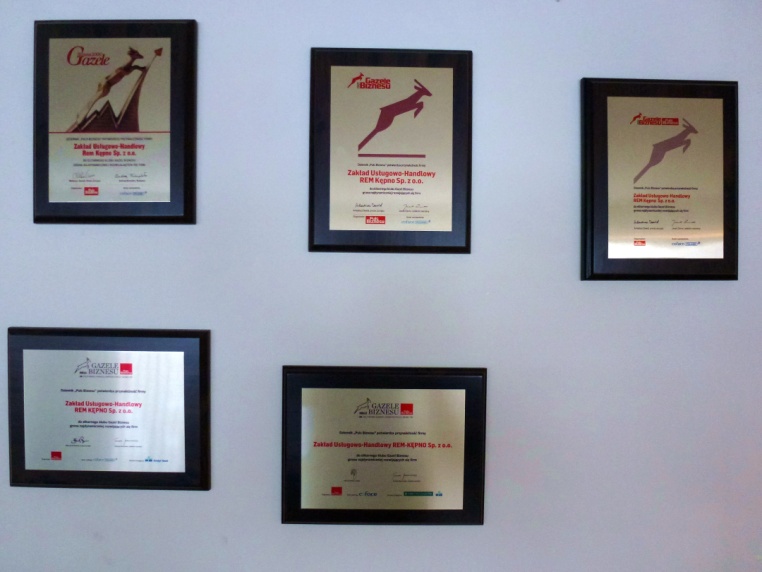 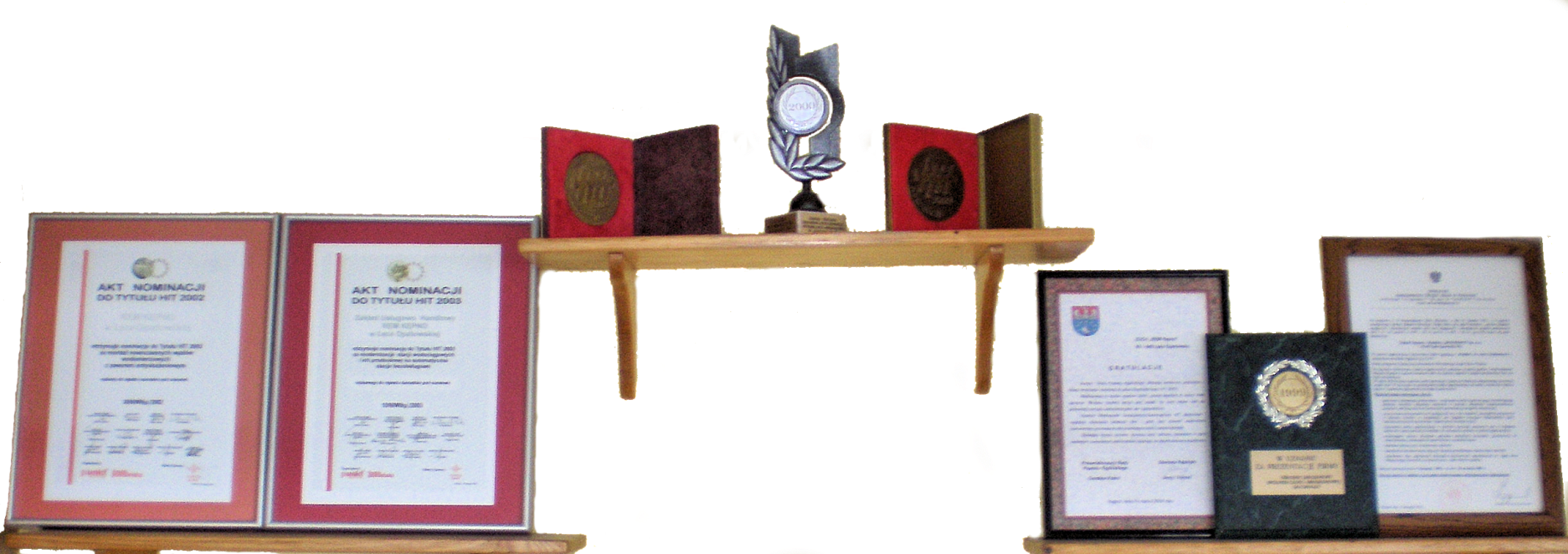 RADIOWY ODCZYT WODOMIERZY
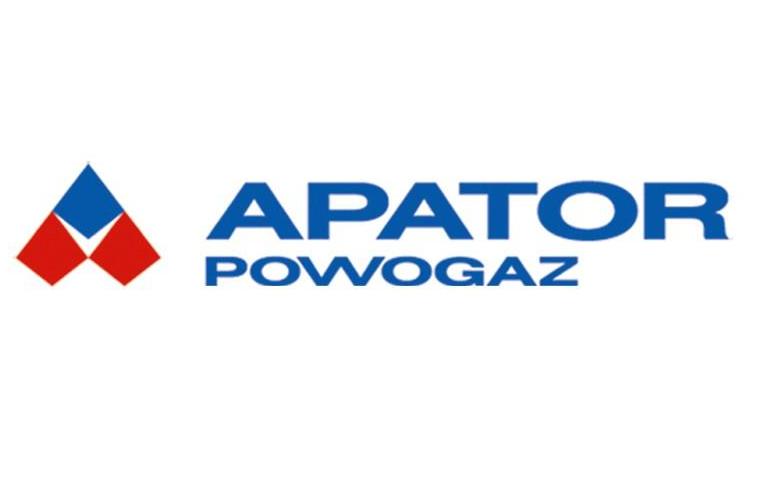 Proponujemy tylko sprawdzone wodomierze
Nasza firma posiada w swej ofercie szeroką gamę wodomierzy. Suchobieżne typu „JS”, typu „WS”, Mokrobieżne oraz objętościowe. Wybór wodomierza zależy od uwarunkowań technicznych sieci. 	Pomagamy w odpowiednim doborze wodomierza do potrzeb klienta.  
Wodomierze przygotowane są  do zamontowania w każdej chwili nakładki radiowej.
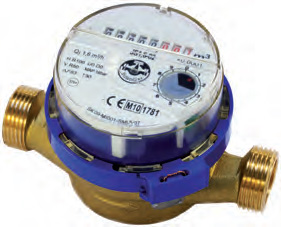 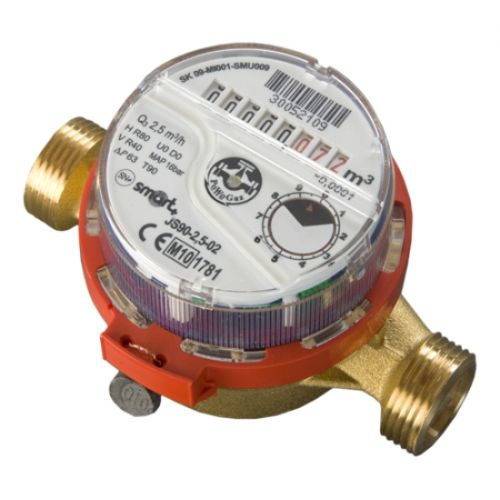 Schemat systemu
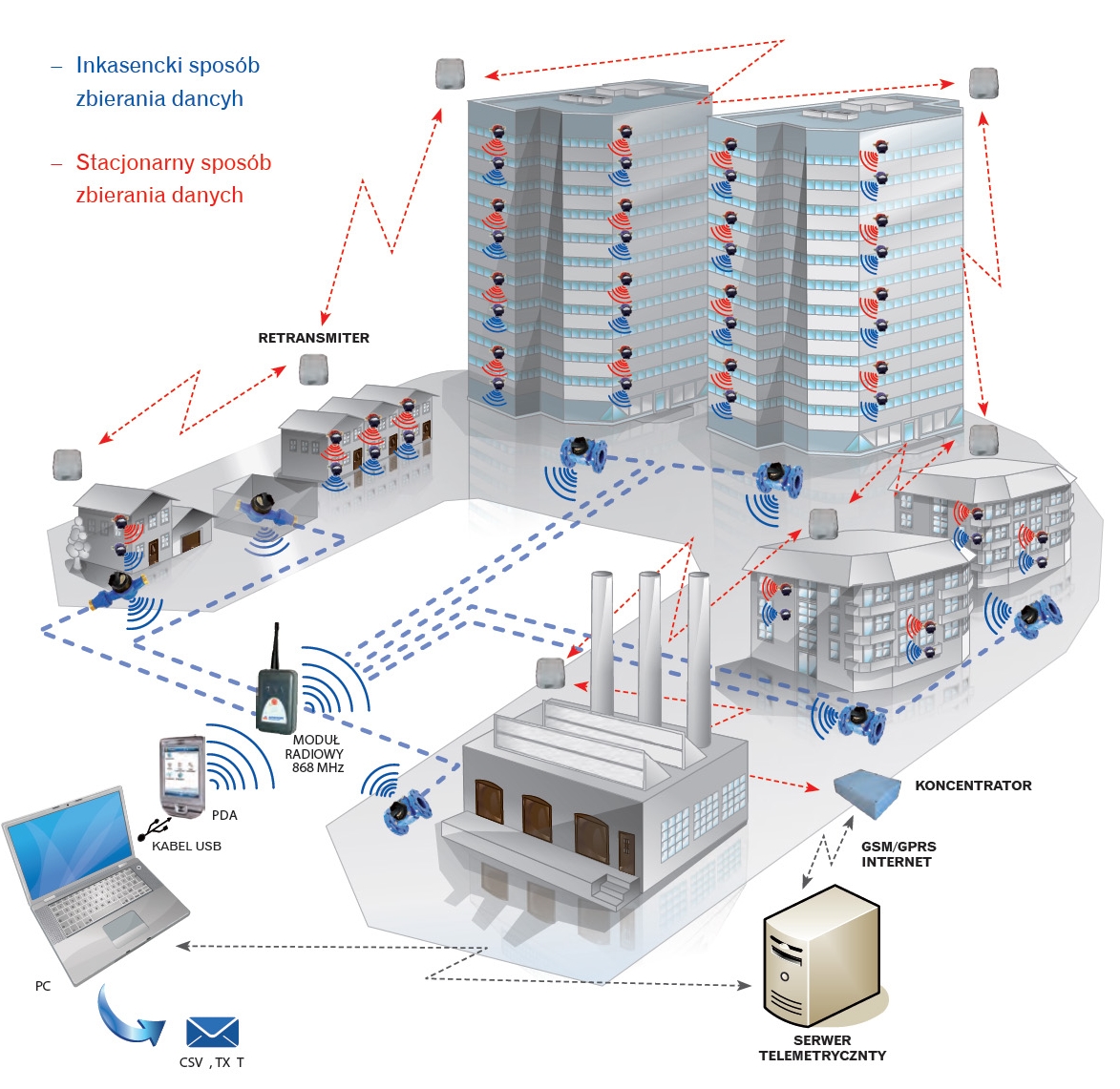 Oferowany przez naszą firmę system radiowego odczytu wodomierzy  firmy Apator Powogaz jest polską myślą techniczną, która już doskonale sprawdziła się w eksploatacji (np. w spółdzielni Polne w Lubinie, w Rawie Mazowieckiej i Zielonej Górze).  Cały proces wdrożenia systemu włącznie z przeszkoleniem pracowników spółdzielni jest realizowany przez naszą firmę. Pomożemy Państwu dostosować system do Państwa potrzeb.
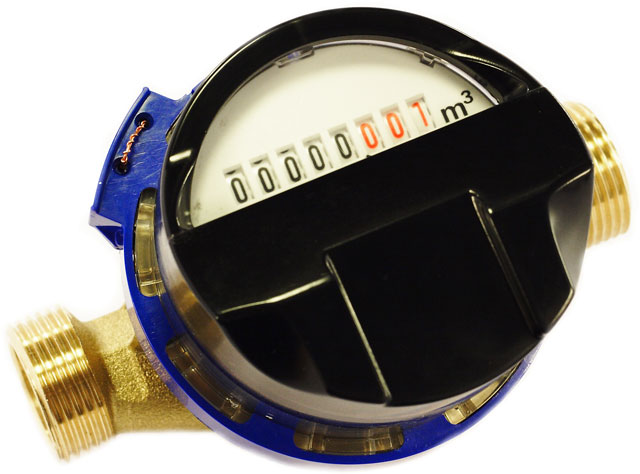 Nakładka radiowa
Cechy nakładki:
Czas pracy na baterii powyżej 12 lat
Zasięg do 300 m
Komunikacja dwukierunkowa na częstotliwości  868,95 Mhz
Protokół komunikacyjny zgodny z normą  PN-EN 13757-4 WIRELESS M-BUS Mode obowiązujący na terenie Unii Europejskiej
Liczenie impulsów za pomocą transoptor odbiciowych 
Pamięć aktualnego zużycia i 12 ostatnich odczytów
Odporność na wilgoć IP 65
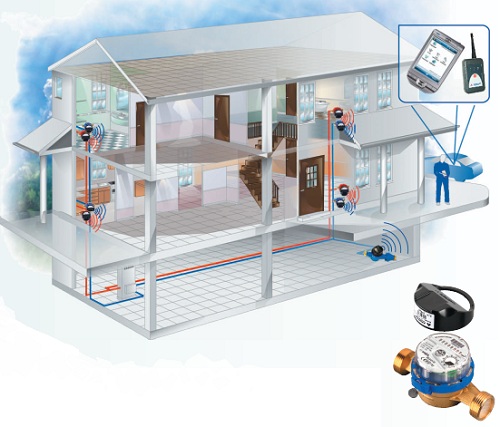 Błędy sygnalizowane przez nakładkę, dostępne informacje
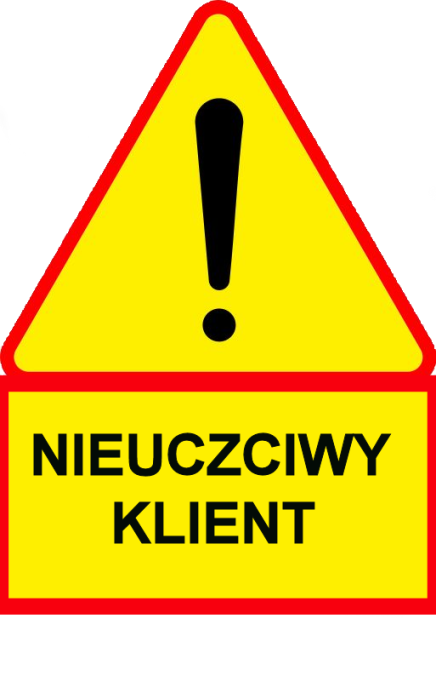 Zdjęcie nakładki
Przyłożenie magnesu
Przepływ wsteczny
Przekroczenie przepływu maksymalnego
Wystąpienie przepływu minimalnego
Wykrycie wycieku

Odczyt aktualny
Odczyt na koniec miesiąca
Numer seryjny wodomierza i nr nakładki
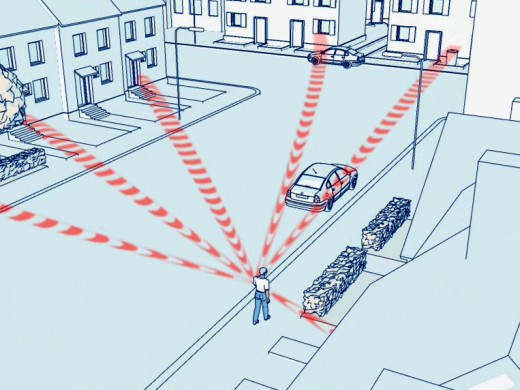 Palmtop i przekaźnik
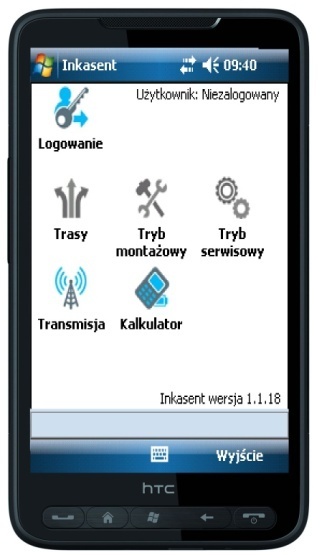 Uruchamianie programu Inkasent PDA
Prowadzenie odczytów 
Programowanie nakładek


Przekaźnik firmy Apator ( model WMBUS-03 )
Czas pracy na akumulatorze 2 dni
Komunikacja bluetooth z PDA
Komunikacja radiowa z nakładką częstotliwość: 868 MHz
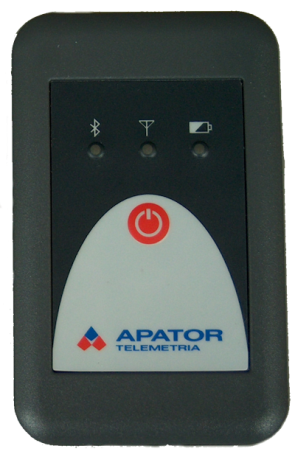 Program na PDA
Wymagane logowanie w celach bezpieczeństwa
Odczyt wskazań wodomierzy ( Tryb trasy )
Programowanie nakładek  i tworzenie listy urządzeń( Tryb montażowy )
Odczyt i resetowanie ewentualnych błędów ( Tryb serwisowy )
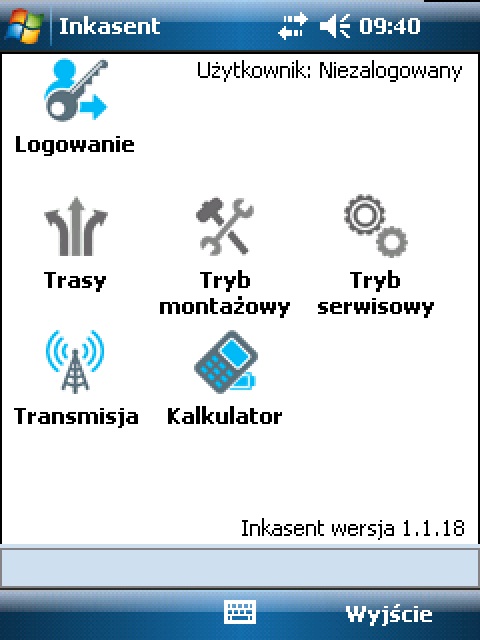 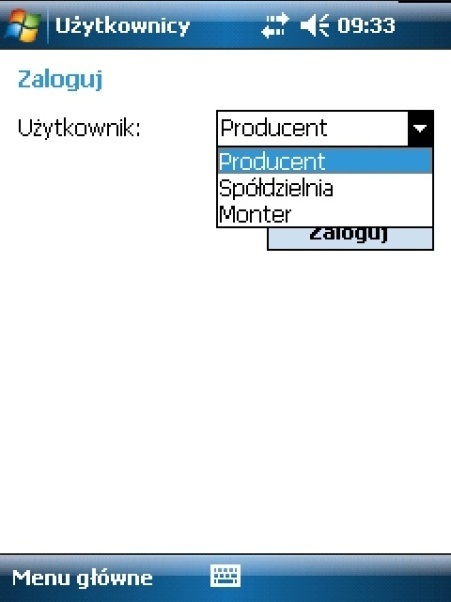 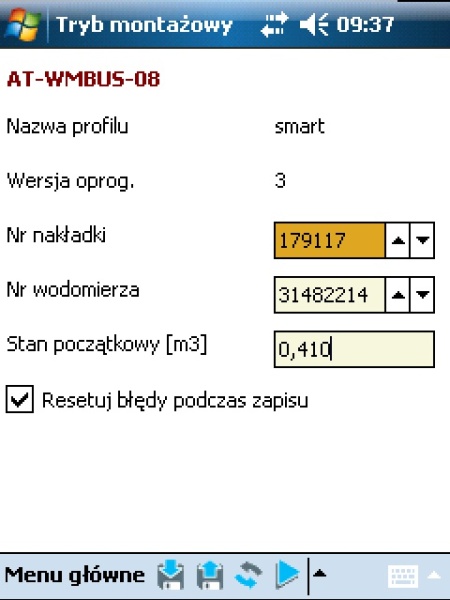 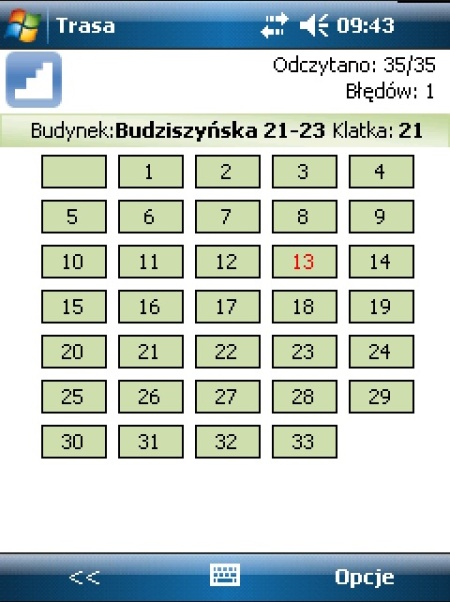 Program na PC
Tworzenie, edycja i import listy urządzeń  z PDA
Tworzenie tras odczytów i eksportowanie ich na PDA
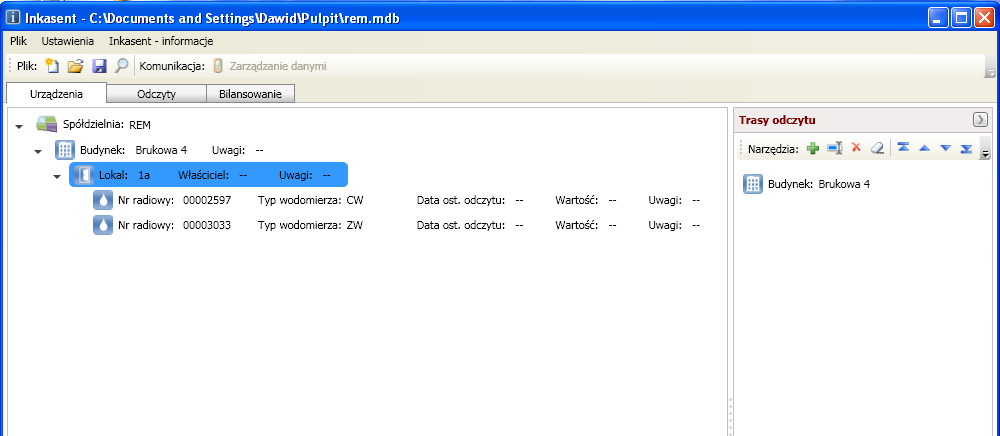 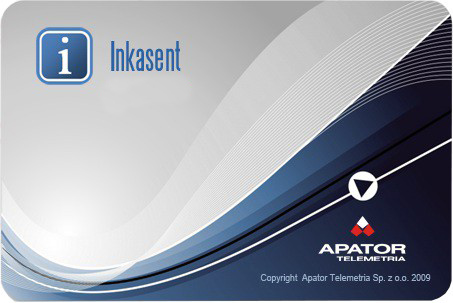 Program na PC
Filtrowanie ( przeszukiwanie odczytów ) według: nr nakładki, nr wodomierza, daty odczytu, błędów
Importowanie odczytów  z PDA
Eksportowanie danych do pliku excela
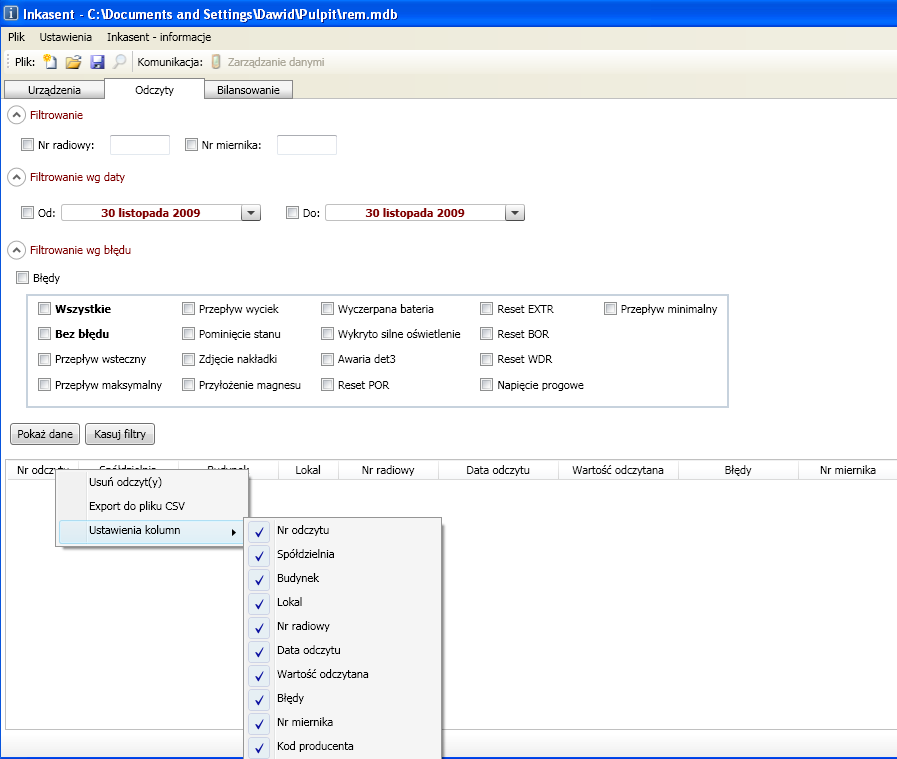 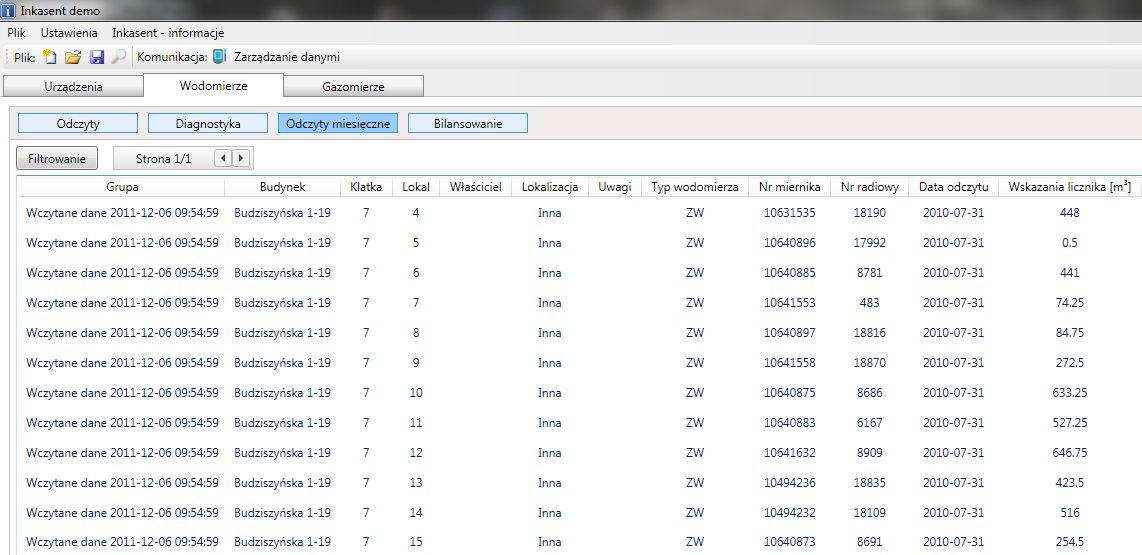 Program na PC
Bilansowanie zużycia
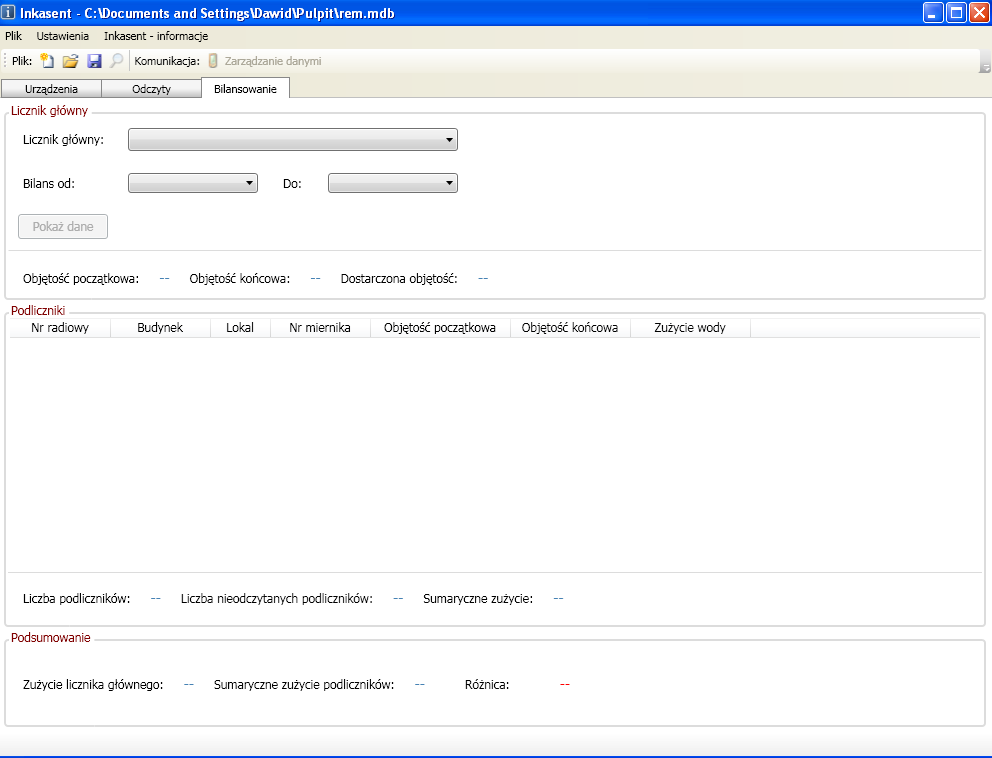 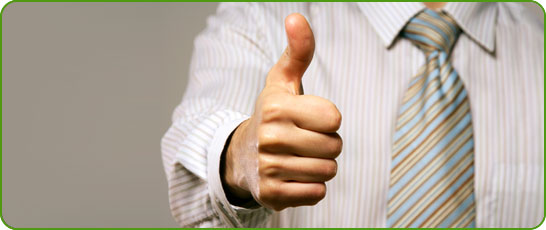 Zalety systemu
Radiowy system odczytu wodomierzy to innowacyjny, skuteczny i niezawodny sposób zdalnego zbierania wartości zużycia z wodomierzy lokalowych.
Niezawodny przekaz informacji dzięki komunikacji dwukierunkowej pomiędzy nakładką a palmtopem
Usprawnia odczyt wodomierzy
Możliwość rozłożenia inwestycji w czasie ( wodomierze Apator Powogaz są przystosowane do zamontowania nakładki w dowolnym momencie )
Palmtop(y) i programy do odczytów są sprzedawane wraz z systemem (jednorazowa licencja).
Dziękujemy za uwagę
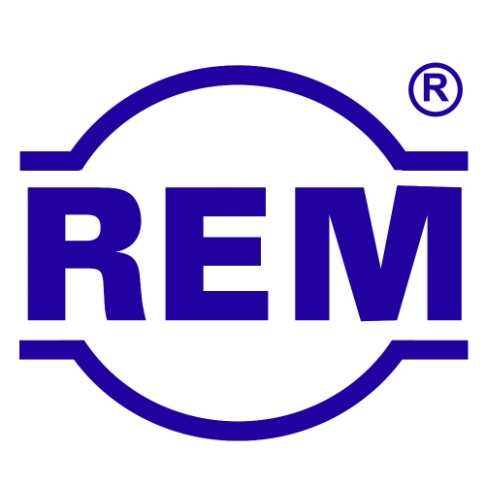